Building Self-Confidence
Pr. Lamiae AZZOUZI
plan
1.  What is Self-Confidence?
2.  How Confident do you Seem to Others?
3.  Source of self confidence
4.  Building self confidence
5.  Conclusion
What Is Self-Confidence?
Two main things contribute to self-confidence: self-efficacy and self-esteem. We gain a sense of self-efficacy when we see ourselves (and others similar to ourselves) mastering skills and achieving goals that matter in those skill areas.
Confidence  leads people to accept difficult challenges
self-esteem copes with what's going on in our lives, simply put :  
              
            The right to be happy.
How Confident do you Seem to Others?
Your level of self-confidence can show in many ways: your behavior, your body language, how you speak, what you say, and so on.
Look at the following comparisons of 
common confident behavior with behavior associated with low self-confidence. Which thoughts or actions do you recognize in yourself and people around you ?
Source of self confidence
Promise yourself, no matter how difficult the problem life throws at you, that you will try as hard as you can to help yourself. You acknowledge that sometimes your efforts to help yourself may not result in success, as often being properly rewarded is not in your control
Building self confidence
Step 1:
Preparing for Your Journey
The first step involves getting yourself ready for your journey to self-confidence. You need to take stock of where you are, think about where you want to go, get yourself in the right mindset for your journey, and commit yourself to starting it and staying with it.
In preparing for your journey, do these five things:


a)  Look at What You've Already Achieved
b)  Think About Your Strengths
c)  Think About What's Important to You, and Where you Want to Go
d)  Start Managing Your Mind
e)  And Then Commit Yourself to Success!
Step 2:
Setting Out
This is where you start, ever so slowly, moving towards your goal. By doing the right things, and starting with small, easy wins, you’ll put yourself on the path to success – and start building the self-confidence that comes with this.

Build the Knowledge you Need to Succeed
b)  Focus on the Basics
c)  Keep Managing Your Mind
Step 3:
Accelerating Towards Success
By this stage, you’ll feel your self-confidence building. You’ll have completed some of the courses you started in step 2, and you’ll have plenty of success to celebrate!
This is the time to start stretching yourself. Make the goals a bit bigger, and the challenges a bit tougher. Increase the size of your commitment. And extend the skills you’ve proven into new, but closely related arenas.
Goal setting is arguably the most important skill you can learn to improve your self confidence.
Conclusion
Self-confidence is extremely important in almost every aspect of our lives, and people who lack it can find it difficult to become successful.
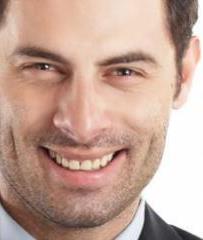 Two main things contribute to self-confidence: self-efficacy and self-esteem. You can develop self-confidence with these three steps:
  1.  Prepare for your journey.
2.  Set out on your journey.
     3.  Accelerate towards success.
Goal setting is probably the most important activity that you can learn in order to improve your self-confidence.
Thank you